Lecture No. 8
Advanced Topics in Risk Management
Objectives
Probability Distribution
Application in Risk Management & Insurance
Insurance Premium
Using Probabilistic Approach
Probability Distribution
Representations of all possible events along with their associated probabilities
Example;
Total number of points rolled with a pair of dice.
Different Events
Mutually exclusive (events)
The probability of two mutually exclusive events occurring at the same time is ____ .
Collectively exhaustive (events)
Independent (events)
Probability Distribution
Measure of central tendency
Mean, Median, Mode
Measure of variability (risk) 
Difference (Min, Max)
Variance
Standard deviation
Coefficient of variation
“Unitless” measure
Probability Distribution
Insurance Premium
Gross premium 
= Pure premium + Risk charge + Other loadings
Pure premium	= Expected Loss (EL) 
		= Expected Frequency x Expected Severity
Estimated amount to pay for expected loss.  
Risk charge (Risk loading)
Amount to cover the risk that actual loss may be higher than expected loss
Other Loadings
Expenses and profits
Risk Charge (Risk Loading)
What determines the size/magnitude of the risk charge?
Amount of available past information to estimate EL
The level of confidence in the estimated EL. 
The higher the level of confidence in the estimated EL, the _____ the risk charge.
The number of loss exposures insured by the insurer
The size of loss exposures
Risk charge for terrorism coverage would be _______ than that for personal automobile insurance.
Probabilistic Risk Analysis
Simple example of event tree
What is the expected severity of a fire?    $19,990
Probabilistic Risk Analysis
What if there is no sprinkler system…
What is the expected severity of a fire?    $1,009,000
Executor Fund
When a person dies, there are some immediate expenses associated with the funeral and burial or other disposition of the body 
These services can be paid for on an itemized basis or through package plans 
Average over $5,000.00 in addition to the cost of a cemetery plot and headstone 
Soon after the funeral, arrangements must be made for paying the deceased’s outstanding debts 
And for transferring any remaining assets and personal effects to survivors
11
Table 4-1: Services that can be Provided for or Arranged by Funeral Directors
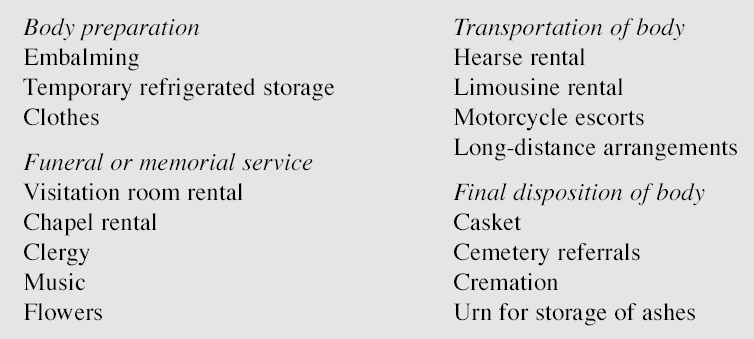 12
Executor Fund
Sometimes used to refer to these expenses because the executor of the estate needs funds to pay for the expenses incurred as a result of the death
Executor fund expenses arise no matter when death occurs 
Some expenses such as estate taxes may grow more burdensome as a person ages and accumulates large amounts of wealth
13
Income Needs of Survivors
If someone is providing full or partial monetary support for other family members 
That person’s death will affect the family financially as well as emotionally 
As a person passes through different stages of live 
The degree to which others are financially dependent on him or her changes
14
Business-Related Exposures
If an employee performs services that would be especially hard to replace 
That person may be considered a key employee 
His or her death may cause plans or projects to be abandoned 
Or the business may seek a replacement person following the death of the key employee 
Costs involved may include 
Loss of efficiency for a period of time
Increased salary to attract someone new
Training and development expenses for the replacement
15
Business-Related Exposures
A person who has ownership rights in a firm may die 
When a sole proprietor, partner, or a major stockholder dies 
That person’s ownership may pass to persons unfriendly to the firm 
It may even result in liquidation of the firm in order to pay the person’s executor fund expenses 
Competitors may obtain controlling ownership by purchasing shares from families of deceased stockholders 
Those who inherit the deceased rights may enter the business 
But due to inexperience may cause losses or even bankruptcy
16
Exposures Due to Loss of Health
Losses resulting from health problems usually fall into two categories 
Expenses that must be paid for medical care 
Income that cannot be earned due to time away from work while health problems persist 
While loss of health can be permanent, it is more often a temporary phenomenon
17
Medical Care Expenses
Expenditures for medical care in the U.S. have exploded in recent years 
Now equal about 16.7 percent of disposable personal income 
Factors contributing to the high cost of health care 
The mere fact that people are living longer
Because health problems usually become more frequent and severe with age 
New medical technology and the demand by patients for state-of-the-art treatment
The increasing frequency and severity of liability awards for medical malpractice 
Doctors and hospitals must pay higher malpractice insurance premiums 
They may also performed extra procedures and tests in addition to those that are probably necessary as a defensive measure 
Cost shifting 
Higher hospital charges are assessed to some patients but not to others
18
Medical Care Expenses: Hospitalization
Approximately 37 percent of personal health care expenditures in the U.S. is attributable to hospital costs 
Expenses are incurred for items such as room and board, lab tests, supplies, prescription drugs, services by physicians, surgeons, nurses, etc. 
The frequency and severity of losses vary considerably by geographic location 
The national average number of days for a hospital stay is 5
However, in Nebraska and Hawaii the average is 8 
While in New Mexico, Oregon and Idaho the average is 4.5
19
Medical Care Expenses
Physicians and surgeons services 
Fees vary according to the 
Geographic area 
Medical specialty of the provider 
Type of visit (initial, follow-up, or in the hospital)
Dental care 
About five percent of all personal health care expenses 
Some of the expenses are for major restorative work 
But many expenses result from procedures that are preventable
20
Medical Care Expenses
Prescription drugs and other expenses 
Represent over five percent of U.S. healthcare expense 
Mental health services 
Common problems include depression, anxiety, phobias, and obsessive-compulsive behavior 
In recent years the use of mental health services has increased considerably as have the costs of these services
21
Medical Care Expenses: Long Term Care
Persons age 85 and over as a percentage of the population have been growing at a fast pace 
Diseases such as arthritis, Alzheimer’s and osteoporosis become more prevalent with age 
Persons with these ailments are less likely to be able to maintain independent living arrangements 
Long term care options include 
Skilled nursing home care 
Custodial nursing homes 
Personal care homes 
Intermediate nursing home care 
Home health care 
Expenses depend on the level of medical services provided
The cost for one year of custodial nursing home care can easily exceed $50,000
22
Loss of Income
Disability loss 
When a person is unable to work because of an illness or injury 
Most disabilities are temporary 
The person eventually recovers and returns to work 
However some are permanent 
Disabilities can be further classified as
Total 
Person is completely incapable of gainful employment during the time of the disability 
Partial 
Person experiences a decreased ability to earn a living but not a complete cessation of employment possibilities
23
Other Income Loss Exposures: Unemployment
During peacetime years the U.S. employment rate has typically ranged between 4 and 7 percent 
Government unemployment insurance programs are in effect in all states 
Designed to alleviate the effects of short term, involuntary unemployment 
Only offers a floor of protection, not full wage restoration
24
Other Income Loss Exposures: Unemployment
To be able to collect unemployment insurance benefits 
Unemployed worker must either have 
Worked for some minimum period during the previous twelve months 
Earned some minimum amount of wages 
Most states require a one week waiting period before benefit payments begin 
Claimants must be able to work if work is offered
25
Other Income Loss Exposures: Unemployment
A worker may be disqualified from receiving benefits 
The worker may lose the benefits for a specified number of weeks or for the duration of unemployment 
Or suffer a reduction in benefits 
Reasons for disqualification 
Voluntarily quitting a job without good cause 
Discharge for misconduct connected with the work 
Refusal without good cause to apply for or accept suitable work 
Unemployment due to a labor dispute
26
Other Income Loss Exposures: Retirement
There is a high probability that most young people will live to the traditional retirement age of 65
Sources of income for elderly persons 
Payments from employee retirement plans 
Federal social security benefits 
Part time earnings 
Investment income from financial assets 
Public assistance 
Unfortunately, many older people have very limited amounts of guaranteed income and few financial or property assets
Experts believe between 70 and 80 percent of pre-retirement income is needed 
For a retired, married couple to maintain the same standard of living 
Also few people know exactly how long they will live 
People may outlive their retirement savings
27
End of Lecture No. 8